České konfesní právo – přehled
Damián Němec
Obsah
1. Prameny českého konfesního práva
2. Registrace církví a náboženských spo­lečností a jejich svazů
3. Evidence právnic­kých osob církví a nábožen­ských společností
4. Výhrady ve svědomí
5. Služba ve veřejných institucích
6. Církevní zdravot­nic­­ké a sociální instituce
7. Manželství a rodina
8. Školství
9. Sdělovací prostředky
10. Majetkové narov­nání a zabezpečení
1. Prameny českého konfesního práva
Mezinárodní smlouvy (multilaterální)
Listina základních práv a svobod č. 23/1991 Sb. a č. 2/1993 Sb. (tato materie není v ústavě ČR)
Zák. č. 308/1991 Sb. + zákon České národní rady (ČNR) č. 161/1992 Sb. – do 6. 1. 2002
Zák. č. 3/2002 Sb. – od 7. 1. 2002, nález ústavního soudu č. 4/2003 Sb., rozsáhlá novela zákonem č.  495/2005 Sb.
Zák. č. 218/1949 Sb. + nařízení vlády ČR – do 31. 12. 2012 (majetkové zabezpečení)
zák. č. 428/2012 Sb. (majetkové zabezpečení)
Zákony pro jednotlivé oblasti společných zájmů (také daňové zákony)
Smlouvy na vnitrostátní úrovni – třístranné
Církevní strany vnitrostátních smluv
Ekumenická rada církví v České republice (ERC)
Členské církve:
Apoštolská církev
Bratrská jednota baptistů
Církev bratrská
Církev československá husitská
Českobratrská církev evangelická
Evangelická církev augsburského vyznání v České republice
Evangelická církev metodistická
Jednota bratrská
Pravoslavná církev
Slezská církev evangelická augsburského vyznání
Starokatolická církev
Přidružená církev:
Církev římskokatolická

Pozorovatelé:
Církev adventistů sedmého dne
Federace židovských obcí v České republice

Česká biskupská konference (ČBK)
Církev římskokatolická
Církev řeckokatolická
2. Registrace církví a náboženských společností a jejich svazů
Zák. č. 308/1991 Sb., o církvích a nábožen­ských společnostech (CNS) + zákon ČNR č. 161/1992 Sb.: census 10.000 osob
Zákon č. 3/2002 Sb., o CNS – census 300 zletilých občanů ČR nebo cizinců s trva­lým pobytem v ČR hlásících se k této CNS
Přiznání zvláštních práv – 10 let od registrace, podávání každoročních zpráv, bez závazků ke státu a třetím osobám, census 1 ‰ obyvatel ČR dle posled­ního sčítání lidu, domů a bytů
Svazy CNS – dosud dva: ERC a Vojenská duchovní služba
Zvláštní práva CNS – § 7 zák. č. 3/2002 Sb.
(1) Registrovaná církev a náboženská společnost může za podmínek stanovených tímto zákonem k plnění svého poslání získat oprávnění k výkonu těchto zvláštních práv:
a) vyučovat náboženství na státních školách podle zvláštního právního předpisu,
b) pověřit osoby vykonávající duchovenskou činnost k výkonu duchovenské služby v ozbrojených silách České republiky, v místech, kde se vykonává vazba, trest odnětí svobody, zabezpečovací detence, ochranné léčení a ochranná výchova,
c) být financována podle zvláštního právního předpisu o finančním zabezpečení církví a náboženských společností,
d) c) konat obřady, při nichž jsou uzavírány církevní sňatky podle zvláštního právního předpisu,
e) d) zřizovat církevní školy podle zvláštního právního předpisu,
f) e) zachovávat povinnost mlčenlivosti duchovními v souvislosti s výkonem zpovědního tajemství nebo s výkonem práva obdobného zpovědnímu tajemství, je-li tato povinnost tradiční součástí učení církve a náboženské společnosti nejméně 50 let; tím není dotčena povinnost překazit trestný čin uložená zvláštním zákonem.
3. Evidence právnických osob církvía náboženských společností
Zákon č. 3/2002 Sb., o CNS, ve znění pozděj. předpisů (zvl. zákona č.  495/2005 Sb.):
(původní § 6 odst. 2 zrušen r. 2003 ústavním soudem; nově to koncipuje § 15a)
Odst. 1 písm. a): orgán registrované CNS, řeholní a jinou církevní instituci za účelem vyznávání náboženské víry (tzv. organizační složka) – detaily v § 16
Odst. 1 písm. b): účelové zařízení registro­va­né církve a náboženské společnosti založené CNS pro poskytování charitativních služeb (de facto také další služby) – detaily v § 16a – admini­strativní náročnost
4. Výhrady ve svědomí
Vojenská služba – právo z důvodu svědomí odmítnout a absolvovat o 50% delší civilní službu – do 31. 12. 2004
Zdravotnictví (zák. č. 372/2011 Sb., o zdravotních službách, účinnost 1. 4. 2012):
Pacient: a) informovaný souhlas x revers – výji­mečně péče bez souhlasu (§ 28 a 34); b)  dříve proje­vené přání (§ 36);
Zdravotnický personál (§ 50): právo odmítnout poskytnutí služby a) pro přímé ohrožení  života nebo zdraví personálu; b) z důvodu svědomí a náboženského přesvědčení
Zdravotnické zařízení (§ 50): právo odmítnout poskyt­nutí služby z důvodu svědomí a nábožen­ského přesvědčení
5. Služba ve veřejných institucích
Armáda – ekumenický nemisijní model na základě třístranné dohody (+ smlouvy mezi ČBK a ERC) z 28. 6. 1999 + dodatek z  26. 1. 2012: voj. kaplan je spol. zástupce
Policie – třístranná dohoda o účasti na poskytování posttraumatické intervenční péče z 27.  9. 2002
Vězeňství – třístranná dohoda (poslední) z 21. 11. 2013: vězeňský kaplan je vyslán svou CNS po konzultaci s ostatními CNS
Zdravotnictví – dohoda ČBK a ERC z  20.11. 2006 + dodatek z 12. 12. 2011, dosud bez zakotvení v českém právu (není to zvláštní právo CNS)
6. Církevní zdravotnické a sociální instituce
Svoboda ve zřizování
Postavení nestátních institucí
lze zřídit jako církevní právnickou osobu (účelové zařízení církve) – větší organizační volnost
nebo lze zřídit v jiné právní formě
Problematika financování
zdravotnictví: smlouvy s pojišťovnami, pak relativně nárokové; příjmy od klientů
sociální služby: veřejné dotace – nenáro­kové, nejisté z hlediska výše i existence; příjmy od klientů
7. Manželství a rodina
Uzavření manželství před orgánem CNS mající oprávnění k výkonu zvláštních práv (§ 7 zák. č. 3/2002 Sb., o CNS, § 4a zák. č. 94/1963 Sb., o rodině = věcně shodně §§ 657 odst. 2, 658 odst. 2, 659 a 663 zák. č. 89/2012 Sb., občanský zákoník, účinnost od 1. 1. 2014)
Nedodržení zákonných podmínek – dříve neexistence manželství (§17a  odst. 3 zák. č.  94/1963 Sb., o rodině), nyní zdánlivé manželství (§ 677 odst. 2 zák. č.  89/2012 Sb., občanský zákoník)
7. Manželství a rodina
Platnost církevního sňatku – předsňatkové řízení – potvrzení matričního úřadu platné dříve 3 měsíce (§ 4b odst. 2 zák. č. 94/1963 Sb., o rodině), nově od 1.1.2014 už 6 měsíců (§ 666 odst. 1 zák. č. 89/2012 Sb., občanský zákoník)
Posňatkové řízení – do 3 pracovních dní (§ 4b odst. 3 zák. č. 94/1963 Sb., o rodině = § 666 odst. 2 zák. č. 89/2012 Sb., občanský zákoník)
Detaily: zákon č. 301/2000 Sb., o matrikách, a vyhláška MV ČR č. 207/2001 Sb., o provádění zákona o matrikách
Církevní rozvázání manželství a judikáty nulity manželství jsou ve státním právu irelevantní
7. Manželství a rodina
Rozhodující úloha rodičů při výchově (§§ 31 a 32 zák. č. 94/1963; o rodině, §§ 856 až 858 zák. č. 89/2012 Sb., občan­ský zákoník + mezinárodní úmluvy)
Vyznání nezletilých – absence speciální právní úpravy (dřívější § 3 zák. č. 308/1991 Sb., o církvích – rozhodování o nábožen­ské výchově rodiči do věku 15 let dítěte)
Právo nezletilých dětí na svobodu vyznání (§ 2 odst. 2 zák. č. 3/2002 Sb., o CNS + mezi­národní úmluvy)
8. Školství – 8.1 Výuka náboženství
Soukromé školy – dle vnitřních předpisů
Veřejné ZŠ a SŠ – § 15 zák. č. 561/2004 Sb., školský zákon, § 7 odst.1 zák. č. 3/2002 Sb., o církvích (zvláštní právo)
Náboženství – nepovinný předmět, minimálně 7 žáků, lze s omezeními spojovat žáky z více tříd i škol, vyučuje  osoba pověřená CNS, postavení: § 14 zák. č. 563/2004 Sb., o pedagogických pracovnících, placen školou
Náboženství – zájmový kroužek – chybí ustanovení regulující pověření a placení učitele
8.2 Církevní školy (až do vyšších odborných škol)
zák. č. 561/2004 Sb., školský zákon
zřizují registrované CNS, § 8 odst. 6 a § 124 odst. 2 písm.  b) školského zákona a § 7 zák. č. 3/2002 Sb., o církvích (zvl. právo)
Financování:
CNS mající výkon zvláštních práv – normativ + dotace, § 162 odst. 1 až 3 školského zákona
ostatní CNS – jako jiné soukromé školy, § 162 odst. 4 školského zákona – pouze dotace
Postavení vyšších odborných škol, zvláště do budoucna – nevyjasněno
8.3 Vysoké školy
CNS mohou zřizovat soukromé VŠ, § 39 zák. č. 111/1998, o vysokých školách
Teologické fakulty vráceny do svazku univerzit zákonem č. 163/1990 Sb., o bohosloveckých fakultách
Vnitřní předpisy teologických fakult schvalovány akademickým senátem VŠ až po jejich schválení příslušnou CNS, pokud je to vyžadováno, § 33 odst. 4 zák. č. 111/1998 Sb., o vysokých školách
9. Sdělovací prostředky
Přístup do veřejnoprávních médií
Český rozhlas: od 1990 redakce náboženského života (ekumenická), trojstranná dohoda o spolupráci s ČBK a ERC z 29. 6. 1999
Česká televize: od 1990 redakce náboženského vysílání (ekumenická), bez formální dohody
Církevní média
Českomoravská křesťanská rozhlasová misie Trans World Radio-CZ od r. 1990 (T. W. Rádio s.r.o. se sídlem v Bratislavě, od r. 2006 Rádio 7)
Rádio Proglas (od r. 1995), Brno
Portál hlas.nadeje.cz (adventisté, 1997–2002 rozhlasové pořady pro jiná rádia, pak internetové rádio), Praha
TV Noe (od r. 2006; od 1994 studio Telepace), Ostrava
10. Majetkové narovnání a zabezpečení
Komunistické řešení: zvl. zák. č. 218/1949 Sb., o  hos­podářském zabezpečení církví a nábožen. společností
Řády a kongregace a arcibiskupství olomoucké: výč­to­vý zákon č. 298/1990 Sb., novela č. 338/1991 Sb.
Blokační paragrafy: § 3 zák. č. 92/1991 Sb., o podmínkách převodu majetku státu na jiné osoby, a § 29 zák. č. 229/1991 Sb., o půdě
Převod majetku ze státu na obce zákonem č. 172/1991 Sb.
Neúspěch obecného restitučního zákona v r. 1992
Částečná restituce židovského majetku, zák. č. 212/2000 Sb., o zmírnění majetkových křivd způsobených holokaustem
Neúspěch zákona o majetkovém vyrovnání s CNS z r.  2008 – nepřijat PS PČR v r. 2009
10. Majetkové narovnání a zabezpečení
Zák. č. 428/2012 Sb. z 5. 12. 2012, o majetkovém vyrovnání s církvemi a náboženskými společnostmi
Kombinace fyzické restituce v odhadované výši 75  mld. Kč a finanční kompenzace 59 mld. Kč v  poměru 80% ŘKC, 20% další CNS
Přechodná období (od 2013):
1 rok: uplatnění nároku na fyzic. rest. (§§ 9 a 10)
17 let: příspěvek na provoz CNS, postupně redukovaný (§ 17)
30 let: splácení finanční kompenzace valorizované inflačním koeficientem (§ 15)
10. Majetkové narovnání a zabezpečení
Kombinace cesty zákona a smluvního principu v zák. č. 428/2012 Sb., o majetkovém vyrovnání:
Stát je povinen do 9 měsíců od účinnosti zákona uzavřít dvoustranné smlouvy o vypořádání s dotčenými CNS (realizováno v únoru 2013), kterou ministerstvo kultury ČR do 2 měsíců vyhlásí ve sbírce zákonů, § 16 zákona (sdělení č. 55/2013 Sb. z 28. 2. 2013)
Fyzická restituce – pouze z majetku státu, a to s omezeními (vojsko, policie)
10. Majetkové narovnání a zabezpečení
Podpůrná přechodná období:
Fyzická restituce: uzavřít dohodu o vydání věci do 3  měsíců, §§ 9 až 11
Nedojde-li k dohodě, na návrh oprávněné osoby rozhodnutí pozemkového úřadu do 6 měsíců, §§ 9 až 11, v případě nesouladu možnost podání k soudu
Zánik blokačních paragrafů x blokace původního majetku CNS ve vlastnictví státu 24 měsíců, § 13: účinnost již od promulgace zákona (5. 12. 2012)
Možnost žaloby o určení vlastnictví na 3 roky (do  31.  12. 2015), pokud byly porušeny blokační paragrafy: § 18 odst. 1; lhůta pro uplatnění výzvy k  vydání věci pak počne běžet dnem nabytí právní moci rozhodnutí, kterým bylo určeno vlastnické právo státu
10. Majetkové narovnání a zabezpečeníPorovnání ročních plateb státu
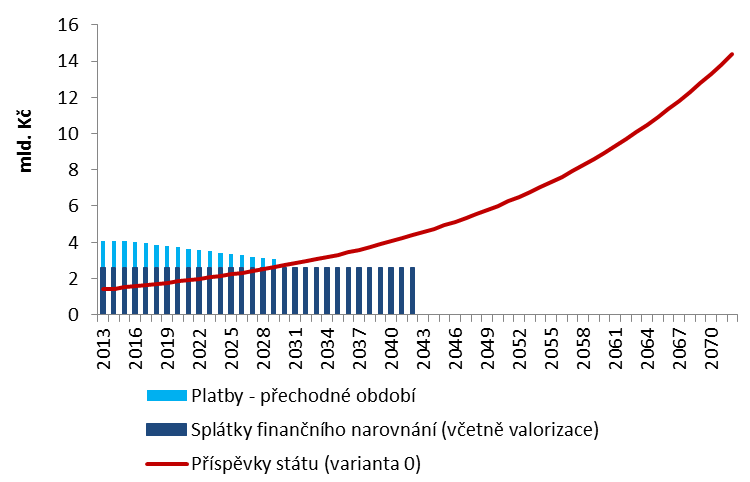 Fiskální úlevy dle zák. č. 428/2012 Sb.
Osvobození od správních poplatků (§ 25)
Osvobození od soudních poplatků při žalobě o určení vlastnictví (§ 18)
Finanční náhrada ani příspěvek na podporu činnosti CNS nejsou předmětem daně ani poplatků (§ 15)
Osvobození od daně z příjmu – bezúplatné nabytí + první prodej (novela zákonem č. 177/2013 Sb.) (§  22)
Bezúplatné nabytí není předmětem daně z převodu nemovitostí ani darovací (důvodová zpráva k § 22; dále § 20 odst. 4 písm. b) zákona č. 357/1992 Sb., o dani dědické, dani daro­vací a  dani z převodu nemovitostí; od r. 2014 se jedná o  daň z  nabytí nemovitých věcí dle zák. č.  340/2013  Sb. + daň z  příjmu dle zák. č. 586/1992 Sb.)